Сучасна світова філософія
Філософія людини
Філософська антропологія.
Екзистенціалізм.
Психоаналіз.
Персоналізм.
Філософська антропологія
Найбільш відомим представником цього напряму був німецький філософ Макс Шелер (1874—1928). 
У своїх працях «Про ідею людини», «Людина природна», «Місце людини в космосі», «Людина та історія», «Людина в умовах стирання протиріч» та ін. М.Шелер ґрунтовно розкриває зміст філософської антропології, яка виникла як реакція на протиставлення природи і культури.
Виступаючи проти абсолютизації культури як соціального явища, Шелер стверджує, що природа є тим спільним, що об’єднує всі організми і водночас вона сама — велетенський організм, який саморозвивається. Починаючи з зорі людства, вважає німецький філософ, культура завжди була продовженням природи. В окремі періоди свого розвитку вона відривалась від природи, але це завжди закінчувалося для неї трагічно, тому знову і знову вона спиралась на природну основу, щоб через деякий час у черговий раз зафіксувати свою самостійність і чергове падіння.
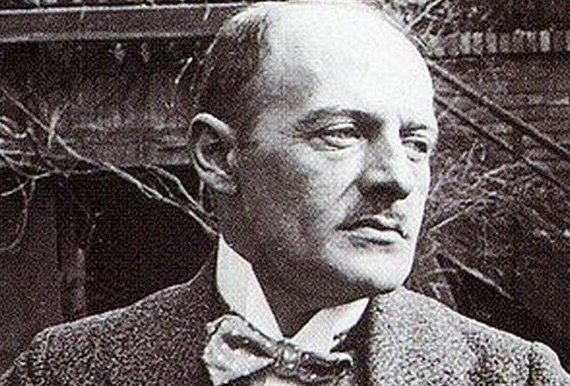 М. Шелер
Людина, пише Шелер, виступає в двох іпостасях — як «природна людина» і «людина-шукач Бога».
«Природна людина» є високорозвиненою твариною, яка свою неміч в перші роки життя пізніше компенсує інтелектом. «Серйозні дослідження природи,— пише Шелер,— свідчать тільки про одне: людина як природна істота є твариною, яка має відгалуження, зроблене життям у межах підтипу хребетних... І зовсім вона не «розвинулась» з світу тварин, але була, є і буде твариною».
Зовсім інше — «людина-шукач Бога». Ця іпостась відрізняє її від іпостасі «природної людини» не тільки інтелектом, але і вмінням виготовляти знаряддя праці, мовою, і є перехідною ланкою від природи в її абсолютному значенні до Бога. Вона «існує як «перехід» з одного стану до іншого». «Людина-шукач Бога», вирвавшись з «обіймів» «природної людини», за словами Шелера, дегенерує, як тварина, і щоб компенсувати або ще примножити свої сили, вона виготовляє знаряддя праці, створює відмінний від природи світ, світ «людини- шукача Бога». Вихід із сфери «природної людини» дуже важкий і болісний, тому що природні риси формувались еволюційним шляхом впродовж мільйонів років. Багато людей вважають, що вони залишили свій вчорашній стан природного буття, але культура, соціальне вирватись за межі природи, Космосу ніколи не зможуть, робить висновок Макс Шелер.
Шелер виділяє п’ять типів саморозуміння людини. 
1. Заданий Біблією, людина тут – гріховна істота. 
2. Перший тип нерідко пов’язується з ідеєю логосу, божественного розуму і людини як істоти розумної, homo sapiens. Це людина давніх греків.
3. Тип, заданий наукою, людина тут постає як людина, що робить, діє, перетворює, homo faber. Для натуралізму, позитивізму людина відрізняється від тварин лише кількісно, за ступенем розвитку мозку, але ніяк не сутнісно.
4. Антропологічний песимізм. Тут людина позбавляється надії на спасіння та спокутування гріхів, підкреслюється антивітальність людини, її прагнення до заперечення життя. Світ людини – це світ, в якому не діють закони природного добору, людина виявляється «глухим кутом» життя, а її розум виступає як «хвороба» (Ніцше).
5. Тип, якому притаманний атеїзм та індивідуалізм. Щоб людина стала вільною, їй не потрібен Бог чи його замінник у вигляді телеологічної наукової картини світу. Якщо є остання, то зникає свобода людини. Якщо ж світ є хаотичним за своєю суттю, то людина стає відповідальною за свої вчинки (екзистенціалізм).
Одним із засновників філософської антропології поряд із Шелером виступає Гельмут Плеснер
Праці: «Ступені органічного та людина», «Сміх та плач»
Він поставив за мету виявити базисну структуру людського буття. На відміну від рослин та тварин, людина здатна зайняти дистанцію по відношенню до себе, тобто, усвідомити себе як «я в тілі» та як «я». З «я» співвідноситься будь-яка предметність навколишнього світу, однак тому-то воно не дано саме собі як предмет, воно необ’єктивоване. Тому людина і постійно прихована сама від себе, знаходиться неминуче поза центром свого переживання. Тому існування людини носить характер «екс-центричності». Ця позиціональність задає способи реалізації людського існування.
Гельмут Плеснер(1892-1985)
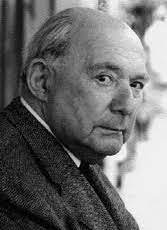 Основні форми відношення людини до буття визначаються трьома основними законами. 
1. «Закон природної штучності». Людина повинна зробити себе такою, яка вона є. Людина не може існувати без норм, культури, тому штучність для неї така ж природна, як і її біологічна організація.
2.Закон «опосередкованої безпосередності». У своїй свідомості людина володіє прямим і безпосереднім відношенням до речей, яке саме опосередковане, оскільки людина не тільки розчиняється в цьому відношенні, а володіє дистанцією до нього. Цей закон визначає і характер експресивності людини. Так, Плесснер досліджував такі форми самовираження людини, як сміх та плач.
3. «Закон утопічного місця». В силу своєї екс-центричності людина відчуває власну невкоріненість. Досвід подібної невкоріненості, на думку Плесснера, означає визнання мізерності буття всього світу. Утопічне місце, знаходження в „ніщо” не залишають людину в спокої, постійно ставлять під сумнів буття та абсолютні основи світу. Тому людині не дано володіти знанням, що позбавлене сумнівів.
Арнольд Гелен(1904-1976)
«Людина. Її природа та становище у світі» (1940). «Справжній і недійсний дух» (1931), «Теорія свободи волі» (1932), «Держава і філософія» (1935), «Первісна людина і пізня культура» (1954)
Гелен конструював філософську антропологію як цілісне знання про людину, що зводить докупи дані окремих наук на «неспекулятивному» рівні. 
Друга вихідна теоретико-методологічна установка Гелена - підкреслений антиредукціонізм. Людина має бути пояснена з неї самої, з іманентної їй сфери. Таке дослідження цілком можливо, якщо не пов'язувати себе з існуючими поясненнями людини, а твердо триматися питання: що власне означає ця потреба в тлумаченні людини? 
Людина «неспеціалізована» на відміну від інших тварин, вона обділена повноцінними «інстинктами», не має своєї особливої ​​екологічної ніши, а тим самим спочатку не може перебувати в гармонії з природою. У неї немає наперед визначеності до певного типу життя в певному особливому середовищі. При цьому вона завжди цілісна, і може бути зрозумілий лише у своїй цій цілісності, системності. Людина в силу цього завжди проблематична, відкрита світові, діяльнісна (за потребою), завжди характеризується надлишком внутрішніх «спонукань». Вона змушена нести на собі непосильний тягар відповідальності за власне виживання та самовизначення у світі (справлятися із собою).
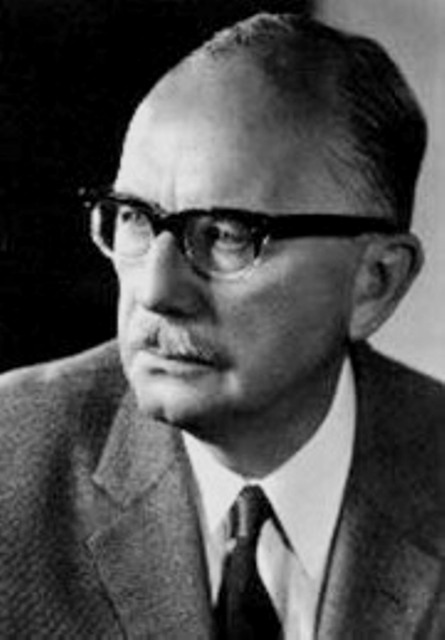 Екзистенціалізм
Цей напрям виник після першої світової війни. Загублене, розчароване західне суспільство шукало духовної опори. Гегелівська філософія з її загальними положеннями була неприйнятна конкретному індивіду. Необхідна була така філософія, яка б поставила в центрі уваги людину з її горем, смутком, радістю. На цьому грунті і сформувався суб’єктивно-ідеалістичний напрям — екзистенціалізм, автори якого (М.Гайдеггер, А.Камю, Ж.-П.Сартр, К.Ясперс та ін.) поставили на подіум людину, її внутрішній світ, проблеми, з якими вона стикається в житті.
Завдання філософії за екзистенціалізмом, полягає не в тому, щоб займатися проблемами науки, а лише питаннями суто людського буття. Людина всупереч волі закинута в цей світ, вона живе в чужому їй середовищі, її життя з усіх боків оточене таємними знаками, символами. Життя – глибоко ірраціональне, в ньому в будь-якій формі переважає страх. Страх – найголовніше поняття екзистенціалізму. Світ тим страшніший, що він безглуздий і незбагнений. Людину на кожному кроці підстерігають неприємні несподіванки. Екзистенціалізм виходить з того, що людина живе передусім емоціями; на все навколишнє реагує не лише теоретично чи інтелектуально, а насамперед – емоційно.
Для чого живе людина, в чому сенс життя її, яке місце людини в світі і який вибір нею свого життєвого шляху? На ці питання екзистенціалісти відповідають, але не науково, оскільки, вважають, що це не є сферою науки. Під екзистенцією розуміється передусім духовне буття особистості, її свідомість. «Існування є свідомість»  - каже Карл Ясперс, - і я існую як свідомість. Щоб усвідомити себе, людини мусить опинитися в граничній ситуації, наприклад, в ситуації боротьби, вини тощо. Найбільш яскравий приклад граничної ситуації – буття перед лицем смерті… Найбільш надійним засобом осягання світу є інтуїція – «екзистенційне озаріння»
Теоретичною основою екзистенціалізму стали філософські погляди Серена К’єркегора, маловідомого в XIX ст. датського філософа, а також думки Ф.Достоєвського, феноменологія Гуссерля та ін.
Термін «екзистенціалізм», що означає «філософія існування», ввів С.К’єркегор. 
У своїх працях «Страх і тремтіння» (1843 р.), «Чи — чи» (1843 р.), «Поняття страху» (1844 р.), «Стадії на дорозі життя» (1845 р.) та ін. К’єркегор описує стан людини в різних ситуаціях, її успіхи і невдачі, радість і смуток. 
Життя, пише датський мислитель в «Чи — чи», пропонує індивіду безліч форм існування. Воно завжди ставить перед людиною дилему: чи ти підеш дорогою, яку підказує тобі внутрішній голос, сумління, чи вибереш ту, яку нав’язує суспільство. 
Кожна людина, зазначає С.К’єркегор, проходить три стадії життя: 
1) естетичну, коли людина живе мріями про майбутнє; 
2) етичну, коли вона шукає не можливого, а дійсного. «Хто втікає в майбутнє, той — боягуз, хто в минуле — гедоніст, хто живе сьогоднішнім днем, той є справжньою людиною»,— говорив С.К’єркегор. 
3) релігійний тип людини, яка стоїть перед вибором: віддати перевагу вічному чи конечному, світлому, божественному чи непевному, але легкому, людському.
Серен К’єркегор (1813—1855)
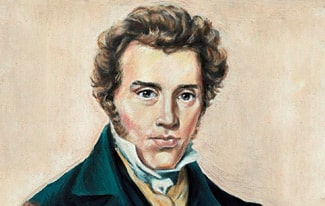 Філософія, писав К’єркегор, не повинна займатись проблемами, які елімінують конкретну людину, її болі. Вирішуючи якесь питання, стверджував він, слід завжди співвідносити його з людським буттям. Всяка дія в своєму кінцевому результаті повинна бути спрямована на благо конкретних людей. Гуманізм, вважав К’єркегор, повинен стати тим стрижнем, навколо якого формуються етичні, естетичні, правові і, звичайно, філософські погляди.
На жаль, період, в якому жив і творив філософ, виявився несприятливим для його поглядів. Це був період революційного піднесення мас у розвинених країнах Європи. Заклики копання в собі, акцентування уваги на внутрішньому світі людини, її трагізмі, смутку не відповідали духові часу. Пануючою філософією був позитивізм, сцієнтизм, де гуманізму було мало місця. Тож і був К’єркегор забутий аж до початку XX ст.
За словами Ж.-П. Сартра, екзистенціалізм був представлений двома течіями:
 атеїстичною (А.Камю, М.Гайдеггер, Ж.-П.Сартр) 
релігійною (Г.Марсель, К.Ясперс), 
проте, як слушно вважають дослідники цього колись впливового напряму, в ньому є ряд інших, з гносеологічної точки зору більш істотних поділів
Альбер Камю(1913-1960)
Праці «Міф про Сізіфа» (1942), «Чума» (1947), «Бунтівна людина»(1951)
Цитати
Зло, що існує в світі, майже завжди результат невігластва, і будь-яка добра воля може заподіяти стільки шкоди, що і зла, якщо тільки ця добра воля недостатньо освічена.
У цьому світі немає сенсу, і той, хто дізнається про це, набуде свободи
Рано чи пізно настає час, коли потрібно вибирати між спогляданням і дією. Це і називається: стати людиною.
Є більше підстав захоплюватися людьми, ніж зневажати їх.
Ревнощі — це так некрасиво! Страждати через самолюбство і надто живу уяву!
Єдиний спосіб об'єднати людей — це наслати на них чуму.
В історії завжди і неминуче настає така година, коли того, хто сміє сказати, що двічі два — чотири, карають смертю. "Чума"
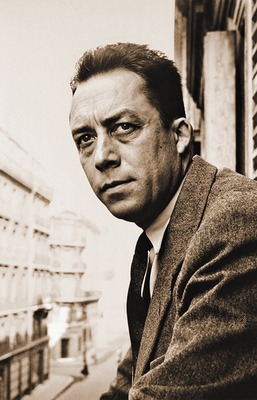 Мартін Гайдеггер(1889 – 1976)
Основні праці: «Буття і час» (1927), «Вступ до метафізики» (1935),  «Лист про гуманізм» (1947).
Цитати:
Бездумність — зловісний гість, якого зустрінеш всюди в сьогоднішньому світі, оскільки сьогодні пізнання всього і все доступне так швидко і дешево, що наступної миті отримане так само поспішно і забувається.
У всіх сферах свого буття людина буде оточена все щільніше силами техніки. Ці сили, які всюди щохвилини вимагають до себе людину, прив'язують її до себе, тягнуть її за собою, беруть в облогу її і нав'язуються їй під виглядом тих чи інших технічних пристосувань — ці сили давно вже переросли нашу волю і здатність приймати рішення, бо не людина створила їх
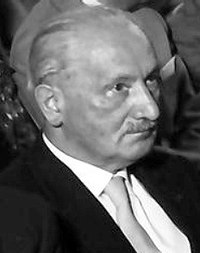 Основні праці: «Нудота» (1938), «Мур» (1939), «Буття й ніщо» (1943), «Екзистенціалізм— це гуманізм» (1945).
Цитати:
Для того, щоб співчувати чужому стражданню, достатньо бути людиною, але для того, щоб співчувати чужій радості, треба бути ангелом…
Програна битва — це битва, яку вважаєш програною.
Ми вигадуємо цінності. Apriori життя не має сенсу. Це ми створюємо йому сенс.
Краще померти стоячи, ніж жити на колінах.
Жан-Поль Сартр(1905 — 1980)
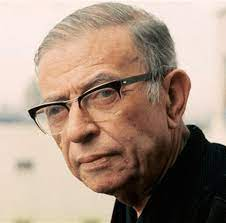 У розумінні М.Гайдеггера людське життя — це постійна тривога і печаль, тоді як у Ж.-П.Сартра людина — це істота, яка спрямована на досягнення свободи, але обмежена вибором шляхів реалізації цієї свободи зовні і необмежено вільна внутрішньо.
В розумінні К.Ясперса, особа все своє життя заглиблена в пошук таких життєвих орієнтирів, які були б їй надійною «підпорою» на всі випадки життя. Ще інше бачення людини у Г.Марселя, який її існування пов’язує виключно з католицькою концепцією стосунків Бога з людиною. За Марселем, буття конкретної особи — це низка пристрастей і злочинів, з яких вона не може вирватись. Проте ці пристрасті і злочини не є її суттю. Вона хоче спокою, стабільності, але на заваді стоять різні обставини соціального, побутового, юридичного характеру, які перешкоджають людині жити достойно. Вона прагне обійти ці перешкоди, діючи за принципом: оце останній раз згрішу і решту життя буду жити доброчесно. Але, згрішивши і добившись чогось, людина стикається з новими перепонами, які чесно подолати неможливо. Знову і знову життя штовхає її на сумнівні дії. Тож єдина дорога до доброчесності, запевняє Г.Марсель,— це беззастережна віра в Бога. Людина, яка прийняла Бога всім серцем, завжди може розраховувати на Його ласку.
За екзистенціалістами, людина не має ніякої усталеної суті. Вона кожної миті є тим, чим вона є саме тепер. Іншими словами, людина — це вічний проект, сукупність дій, почуттів і думок у даний час. Завтра вона є чимось іншим. Обставини життя людини настільки важкі і непередбачувані, що вона, не маючи під ногами твердого грунту, знаходиться постійно в очікуванні, тривозі, клопотах. Вона хоче звільнитись від цієї непевності, прагне до свободи, але, отримавши на якийсь час цю примарну свободу, людина отримує «нагороду» — ще більше клопотів, страждань, небезпек для своєї екзистенції з боку суспільства, держави, окремих людей. То в чому тоді сенс життя? — ставить запитання екзистенціалізм і відповідає: в його абсурдності! Це кредо коротко висловив Ж.-П.Сартр: «Абсурдом є те, що ми народились, абсурдом є і те, що ми помремо».
Замкнена лещатами обставин, людина намагається розширити щілину свободи, але чим більше вона її розширює, тим більше стає її бранкою. Повернутись назад — значить збіднити свій світ, стояти на місці — боязно. Тож уперед, де неясність і слабка надія. А надія та розпливається, і зростає все більша впевненість у марності зусиль. Цей стан людини виразно описав А.Камю в «Міфі про Сізіфа», де Сізіф, приречений на марну працю, штовхає на гору камінь. Ледве він майже досягає мети (викочує камінь до вершини), як той знову летить донизу. І так до безконечності. В глибині душі Сізіфа десь жевріє надія: а може, викочу цей камінь. Тому він знову і знову повертається до страшної, виснажливої роботи.
тема смерті
Ще одна важлива тема екзистенціалізму – тема смерті. Людина – кінечна істота, що достеменно знає про факт власної смерті. Гайдеггер визначає людське буття як «буття-до-смерті», смерть – це не-обхідна даність буття. Через це відношення до смерті створює два способи екзистенції – справжню та несправжню. Остання якраз базується на ідеї заперечення смерті; в несправжньому буття завжди помирає хтось інший, однак не я, смерть тому стає подією, що не стосується мене, про неї можна пліткувати, обговорювати, тим самим сподіваючись, що ця участь мене омине. Не будучи смертним, я не існую взагалі, я є анонім, «хтось» (das Man). Справжня ж екзистенція починається із усвідомлення власної смертності («ніхто не помре замість мене»), цей факт робить наше буття унікальним та неповторним. За Гайдеггером, присутність смерті оголює «закинутість» буття в Ніщо, тому способами розкриття справжнього існування стають стани, в яких людина відчуває хиткість буття, стани «не-по-собі». Такими виступають жах, тривога, сором.
головні аспекти філософії екзистенціалізму:
1.	Вчення про екстремальну ситуацію. Згідно з екзистенціалізмом, людина проявляє себе з усіма її слабкими і сильними сторонами виключно в екстремальних ситуаціях, коли вона балансує на грані між життям і смертю.
2.	Взаємовідносини «колектив — особа». Колектив (суспільство) і особа знаходяться в постійній боротьбі. Колектив хоче нав’язати свої правила гри людині, але вона різними шляхами намагається уникнути цього. Тому між суспільством і особою існує постійна напруга, недовіра, ворожнеча.
3.	Зміст життя людини. Життя людини — це ланцюг несподіванок, потрясінь і душевних зривів (Ж.-П.Сартр). Кожен з нас живе в стані тривоги за долю близьких нам людей, страху перед стихійними лихами, побутовими негараздами тощо.
4.	Свобода людини. Свобода імпліцитна людині. Прагнення її до свободи йде по висхідній лінії. Вона приречена на рух вперед. Розширення меж свободи її лякає, але відмовитись від неї вона не може. То її доля, шлях до самовираження.
Зигмунд Фрейд (Фройд)(1856—1939).
Це філософський напрям, який виник на основі вчення австрійського психіатра Зигмунда Фрейда.
«Тлумачення сновидінь», «Психопатологія буденного життя», «Я і Воно», «По той бік принципу задоволення» 
 Досліджуючи, як лікар, пацієнтів, З.Фрейд прийшов до висновку, що значна кількість захворювань викликана свідомим інгібуванням, витісненням інстинктів, особливо найсильнішого серед них — статевого. Свідоме виступає своєрідним цензором стосовно дій несвідомого. Останнє є основою самозбереження людини як біологічного виду, тоді як свідоме є сутнісним вираженням її саме як людини. Постійна боротьба між свідомим і несвідомим є причиною нервових стресів, хвороб. Щоб запобігти цьому, слід уважно вивчити всю сукупність причин у їх взаємозв’язку і лише тоді вживати відповідних заходів до лікування неврозів. Такий підхід З.Фрейд назвав психоаналізом.
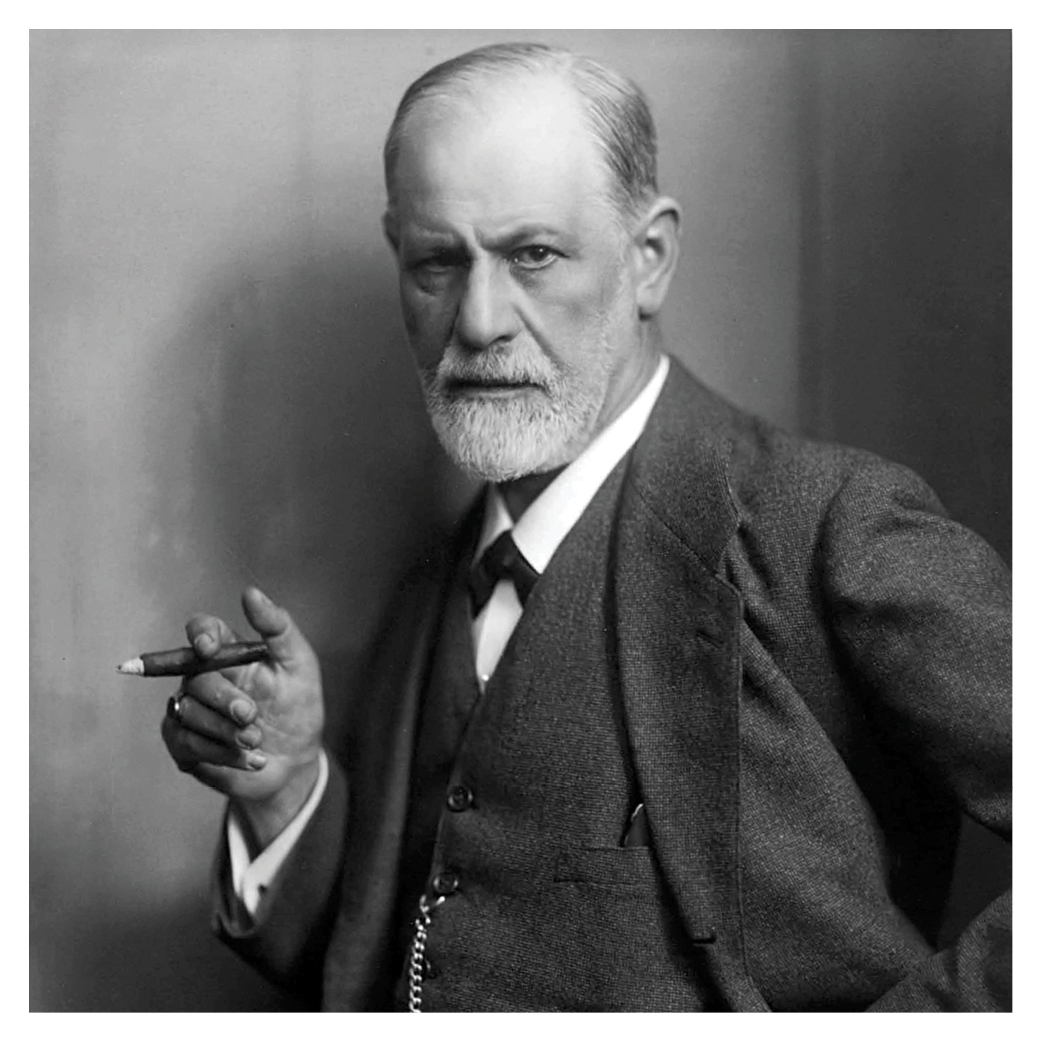 У несвідомому криються усі наші істинні бажання та прагнення, які Фрейд передусім пов’язує із поняттям лібідо – життєвої сексуальної енергії. Бажання несвідомого прагнуть до задоволення, однак виховання, суспільні норми забороняють це зробити, тому в людини формується два фундаментальних комплекси:
1. Комплекс Едіпа. Перший об’єкт, з яким пов’язується наше сексуальне бажання – матір. Тому дитина прагне до любові матері, і через це ненавидить батька, адже той забороняє таку любов. В результаті бажання придушується, а батьківська фігура сприймається як негативний символ заборон. 
2. Комплекс кастрації. Лібідо символізується фалосом – статевим членом. Влада батька проявляється як загроза позбавити хлопчика цього символу, в результаті чого дитина відчуває себе пригніченою та жалюгідною перед всемогутністю батьківської влади.
Бажання несвідомого прориваються до нашого свідомого життя не прямо, а у формі незначних, на перший погляд, деталей: обмовок, забувань, гумору, сновидінь. Саме аналізуючи такі форми, Фрейд прийшов до відкриття несвідомого. 
Блокує реалізацію цих бажань наше свідоме, те, з чим класична філософія ототожнювала людину, наше «Я». Воно відіграє роль цензури наших підсвідомих прагнень. Якщо несвідоме прагне задоволення, то свідоме прагне обмежити бажання, породити його нестачу. Так народжується принцип реальності, що протистоїть принципу задоволення. 
Третій пласт психіки – надсвідоме, «над-Я». Воно містить у собі усі культурні норми та правила, що обмежують несвідоме та регулюють життя свідомого. Долучаючись до «над-Я» відбувається фундаментальна трансформація: людина перестає сприймати фігуру батька як репресивну, він перетворюється на ідеал, до якого тепер треба прагнути.
Важливим моментом є вчення Фройда про людські потяги і схильності. Найголовнішим серед них є "ерос", інстинкт життя, статевий потяг. Вчений назвав його латинським "лібідо". Йому протистоїть потяг до смерті. Від боротьби цих двох протилежностей і залежить доля кожної людини. Лібідо З. Фройд тлумачив як психічну енергію людини. Вона може або розряджатися в дії, або витіснятися в несвідоме, або сублімується (заміщується, "знімається") завдяки дії моралі.
Якраз інстинкти, вважає З. Фройд, визначають характер діяльності людини, орієнтуючи її на задоволення потреб. Тут зафіксований важливий момент життєдіяльності – прагнення до задоволення. Але абсолютизація цього моменту, зведення людини лише до біологічного, завели фройдизм у тупик. Він відкидає якісну специфіку людини, яка полягає в тому, що вся людська життєдіяльність опосередковується системою суспільних потреб й відповідних їм видам діяльності.
Карл Густав Юнг (1875-1961)
учень З.Фрейда, однак у своєму варіанті психоаналізу він відійшов від основних положень свого вчителя. 
Праці: «Архетипи і колективне несвідоме», «Психологічні типи»
Аналізуючи патологічні стани своїх пацієнтів, фольклор різних народів світу (казки, міфи, легенди), Юнг помітив спільність сюжетів фольклору та їх постійну присутність в патологічних станах хворих. Це дозволило йому зробити висновок – несвідоме функціонує передусім не як індивідуальне (як у Фрейда), а як колективне. Якщо індивідуальне несвідоме є породженням власного досвіду, то колективне несвідоме є вродженим. Воно виступає чимось на зразок історичної пам’яті, що передається з покоління в покоління. Ця передача відбувається за допомогою певних сталих форм, образів, що наповнюються конкретним змістом в залежності від культурної традиції та історичної епохи. Їх Юнг називає архетипами.
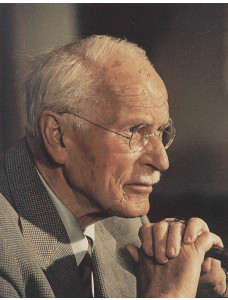 Персона. Це архетип прихованого, маски, яку надягає людина, щоб не бачити саму себе, свого зворотного боку – Тіні.
Тінь – архетип «злого» начала в людині. Він втілюється в демонічних образах, зокрема, в образі Сатани.   
Самість – це істинна сутність людини, яка приховується за маскою Персони. Розкриття Самості – головне завдання людини. 
Юнг заперечував сексуальну природу лібідо, як на тому наголошував Фрейд. Для Юнга, лібідо – символ життєвої енергії взагалі, який зокрема (однак не завжди) може реалізовуватись в сексуальній сфері.
відрізняється різносторонністю обхвату проблем. Він розробляв цілісну концепцію особи, досліджуючи механізм взаємодії психологічних і соціальних чинників в процесі їх формування, намагався з’єднати психоаналіз Фройда з марксистським вченням про суспільство ("демократичний соціалізм", "коммунітарне суспільство"). Е. Фромм вважав, що соціальна структура формує потреби людини, а її власна антропологічна основа визначає способи її існування. 
Він вводить поняття типів соціальних характерів: рецептивного, експлуататорського, накопичуючого і ринкового. Е. Фромм звернув увагу на небезпечний симптом сучасності – дегуманізацію й деперсоналізацію соціального характеру. Соціальний характер – це сполучна ланка між психікою людини й соціальною структурою суспільства. Майбутнє людства він вбачав у побудові суспільства гуманістичної етики.
Еріх Фромм(1900-1980)
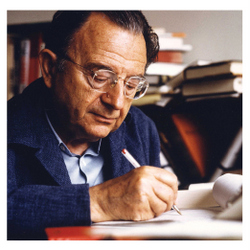 Еріх Фромм застосував теоретичні положення психоаналізу до соціально-філософських проблем ХХ століття. На його думку, природа несвідомого та сублімація його прагнень визначається впливом соціального середовища, а не біологічних інстинктів Еросу і Танатосу, як у Фрейда. Відповідно, сублімація може бути як негативна, так і позитивна. Фромм описує два ідеальних типи особистості, сформованих під впливом соціуму – некрофіла та біофіла. Некрофіл – це продукт техногенної капіталістичної цивілізації, де все  виступає товаром, в тому числі і люди та почуття. Некрофіл орієнтований на володіння та контроль, тому його цікавить неживе, застигле, мертве. Він нездатний на глибокі альтруїстичні почуття (любов, дружба), для нього вони – загроза втратити власну значущість та владу. Єдине, що захоплює некрофіла – спостереження загибелі, руйнувань. Це емоційно атрофований тип особистості. Некрофіл також нездатний на самопожертву заради ближнього. Типовим прикладом некрофіла Фромм вважає Адольфа Гітлера.
Біофіл же навпаки, спрямований на життя, він позитивно сприймає його плинність, він не стоїть на місці, а постійно творчо самовдосконалюється. Біофіл здатний пожертвувати собою заради високої ідеї або ж заради життя іншої людини, він здатний любити, співчувати. На думку Фромма, техногенна цивілізація формує саме некрофілічний тип людини, адже вона заснована на пануванні техніки та бюрократії, це тип цивілізації, в якому панує відчуження людини від людини. Прикладами біофілії Фромм вважав життя Будди, Ісуса, матері Терези, Альберта Швейцера.
Розвиваючи антропологічну проблематику, більшість філософів середини XX ст. відійшли від досить-таки спрощеного біологізування суті людини. Цей підхід яскраво презентує персоналізм, який, як екзистенціалізм та неопсихоаналіз, розвивався в руслі філософського антропологізму, але представники якого (Р.Флюеллінг, А.Кнудсон, Ж.Лакруа, Е.Муньє та ін.) ще більшою мірою, ніж екзистенціалізм і психоаналіз, підносять статус особи.
Проблема особи завжди була в центрі уваги різних філософських течій і шкіл, проте в одних мислителів вона інтерпретувалась як щось додаткове при вирішенні різних питань онтології, в інших їй приділялась більш значна увага. Тож останніх, як слушно заявляє ряд істориків філософії, можна цілком назвати персоналістами.
Правда, слід зробити певне застереження — «істинний» персоналізм не просто ставить особу в центрі своєї уваги, а наголошує на тому, що саме особа є першоосновою всього сущого. Нині персоналізм як сучасний напрям соціальної філософії Заходу розвивається в основному в руслі християнської філософії і, зокрема, католицької. Найбільш впливовим філософом у персоналізмі вважається французький мислитель Еммануель Муньє. Виходячи з того, що він найбільше заангажував себе в розвитку цього напряму, коротко ознайомимося з життям і діяльністю цього мислителя.
Е.Муньє народився 1 квітня 1905 року в Греноблі, помер у Парижі 22 березня 1950 року. Ретельно вивчав філософію Бергсона, раннє християнство в неоплатонівській інтерпретації, а також погляди Паскаля (1623-1662 рр.). В часи навчання познайомився з Ж.Марітеном.
У 1930 р. група друзів, які згуртувалися навколо Муньє, прийняла рішення про видання теоретичного журналу. В кінці 1932 р. такий журнал «Esprit» («Дух») вийшов у світ. Редактором його до кінця свого життя був Муньє. Журнал публікував різні за тематикою статті, але перевага надавалася тим, які розкривали в різних аспектах сутність особи. Редколегія журналу рішуче виступала проти дезінтеграційних процесів у капіталістичному суспільстві, тому що вони, вважали соратники Муньє, загрожують християнській цивілізації. В роки громадянської війни в Іспанії журнал «Esprit» рішуче підтримував республіканців, гнівно таврував прояви і діяльність європейського фашизму. 
У 1941—1944 журнал «Esprit» був закритий, а його редактор Муньє ув’язнений. Після визволення Франції від гітлерівців він багато подорожував, захопився публіцистичною діяльністю. Як науковець і політичний діяч, у 1946—1948 рр. виступав на різних конференціях, які проводились під егідою ЮНЕСКО.
Розкриваючи сутність особи, Муньє визначив 4 максими, на які вона повинна спиратись у формотворчому процесі:
 а) ґрунтовне знання історії світу і розвитку людини; 
б) сприяння розширенню меж свободи людини; 
в) підтримка розвитку науки і техніки як каталізаторів цивілізаційних процесів:
г) віра в те, що доля людини, її свобода залежать від її активності. 
Аналізуючи сучасні соціальні процеси, Муньє приходить до висновку, що головна увага держави, суспільства, освітніх закладів, громадських організацій і т.д. повинна бути зосереджена на формуванні духовних засад людини. Тому не слід забувати, зазначає Муньє, що поряд з духовністю, з Богом існує і економічний божок Мамона, який, демонструючи людині ілюзорні блага, затягує її в свої тенета. Як католик, він щиро жалкує, що християнство пов’язало свою долю з сучасними соціально-економічними системами, і пов’язало так тісно, що намагається навіть дистанціюватись від них.
Життя особи, зазначають представники персоналізму, завжди заангажоване в певних конкретних формах. Але якби людина діяла, тільки покладаючись на себе, і не звіряла своїх дій з певними нормами, світ перетворився б на сукупність підозрілих, по-звірячому настроєних істот. Цього не сталося, тому що існують загальні гуманні норми, джерелом і гарантією яких є Бог. Час від часу особа відчуває необхідність співвіднести конкретні форми своєї діяльності з загальноприйнятими нормами людського буття. І від того, як часто вона їх співвідносить, залежить рівень її духовності, рівень її розвиненості як особи. Тому одна і та ж людина є втіленням досконалого і недосконалого, одиничного і загального, кінцевого і безконечного, світського і релігійного, егоїстичного і альтруїстичного.
В сучасному персоналізмі сформувалось чотири максими, в яких, як вважають персоналісти, знайшла відображення основна проблематика людини.
1.	Гарантом людських цінностей є віра в Бога. В своїй діяльності особа постійно флуктує в руслі наперед визначеної лінії. Кожен хоче якимсь чином реалізувати своє внутрішнє «Я», яке є неповторним, унікальним. Щоб не відійти від спільно виробленої людством, але запрограмованої Богом направляючої, особа час від часу повинна звіряти свої вчинки, думки і т. п. з традиціями католицької церкви, які формувались під впливом віри в абсолютне, досконале, всеблаге, всемогутнє.
2.	Сучасній людині загрожують дві форми її буття: з одного боку, це активна діяльність в суспільстві, а з другого — копання в собі. Слід знайти проголошену Арістотелем і Сенекою «золоту середину».
Особа, вважають персоналісти, — первинна стосовно суспільства. Суспільство є активним началом до певного періоду життя людини. Цей період визначається межею 14—17 років, коли людина стає особою. Система «суспільство — людина» кардинально змінюється на систему «особа — суспільство», тобто домінуючим елементом стає особа. На рівні особи людина активно включається в творчу діяльність, яка за певних умов може набути гіпертрофованих рис. Це дуже небезпечно, тому що відбувається відрив зовнішнього від внутрішнього, суспільного від індивідуального. Але не менш небезпечний і такий стан, коли людина цілком заглиблюється в себе, у свій внутрішній світ, відгороджується від життя, що призводить до деградації її як особи.
3.	Сутність людини-особи раціональними засобами визначити неможливо. Сьогодні вона одна, завтра — інша. Але ця сутність є. Вона детермінована рівнем релігійної віри. Сутність відчувається, а не визначається.
4.	Суспільство формується тоді, коли кожен з нас, не відрікаючись від своєї свободи, відчуває потребу в іншому. Свобода, вчать персоналісти,— це вміння шaнувати  інших. Та людина, яка до глибини душі проникнута вірою в Бога, як правило, своїм баченням шляхів до вибору стоїть вище від тих, хто ігнорує цю віру, але вона ніколи не повинна заперечувати свободу поглядів і дій інших.